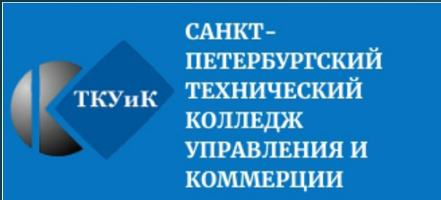 Внеклассное мероприятие по дисциплине «Стандартизация, метрология и подтверждение соответствия»Для студентов 2 курса по специальности «Коммерция»
Составитель: преподаватель О. М. Шмондина
Игра «Битва теоретиков» проводится как внеклассное мероприятие в рамках проведения недели ПЦК 
«Коммерции, логистики и товароведения»
Время: 60 минут
Игра направлена на развитие общих и практических компетенций в соответствии с ФГОС среднего профессионального образования по специальности 38.02.04 Коммерция (по отраслям) (базовой подготовки):
ОК 3. Анализировать рабочую ситуацию, осуществлять текущий и итоговый контроль, оценку и коррекцию собственной деятельности, нести ответственность за результаты своей работы и результат команды;
ОК 7. Принимать решения в стандартных и нестандартных ситуациях и нести за них ответственность; работать в команде, эффективно общаться с коллегами, руководством, клиентами;
ПК 3.7. Производить измерения товаров и других объектов, переводить внесистемные единицы измерений в системные.
А также личностное развитие:
Формирование умений и навыков культуры общения, жизнеобеспечения, развитие коллективизма и взаимовыручки;
Готовность к самообразованию, профессиональной конкуренции как к условию успешной профессиональной деятельности;
 Развитие потребностей к самостоятельному получению новых знаний;
Умение с достаточной полнотой и точностью выражать свои мысли в соответствии с задачами и условиями коммуникации;
Ход игры:
Приветственное слово преподавателя, разделение студентов на 4 команды, определение капитанов, выбор названия команды и получение звуковой кнопки – 5 минут;
Объяснение правил игры, пробная подача сигнала и объявление «Старта» - 5 минут;
Игра «Битва теоретиков» - 30 минут;
Дополнительное задание «Решение ребусов, задач-перевертышей, перевод неметрических единиц в единицы СИ» для определения 3 места – 8 минут;
Дополнительное задание «Решение торговой ситуации» для определения победителя игры – 7 минут;
Подведение итогов, поздравления и обратная связь от студентов – 5 минут
Правила игры:
На экране имеется слайд, на котором представлены 4 раздела по дисциплине «Стандартизация, метрология и подтверждение соответствия»;
В каждом разделе есть вопросы, которые отличаются между собой уровнем сложности от 10 до 50 баллов;
Право выбора раздела и уровня сложности вопроса предоставляется команде, последней правильно ответившей на вопрос;
Команды заслушивают вопрос, после которого подаётся сигнал к обсуждению;
Готовность команды определяется подачей звукового сигнала кнопкой (которые получили капитаны), и после этого следует ответ;
Выкрики с места – не засчитываются;
В случае неправильного ответа командой, право ответа переходит другим командам!
Итак, Старт игры с момента определения 1 игрока жеребьёвкой.
Задание для определения 3 места
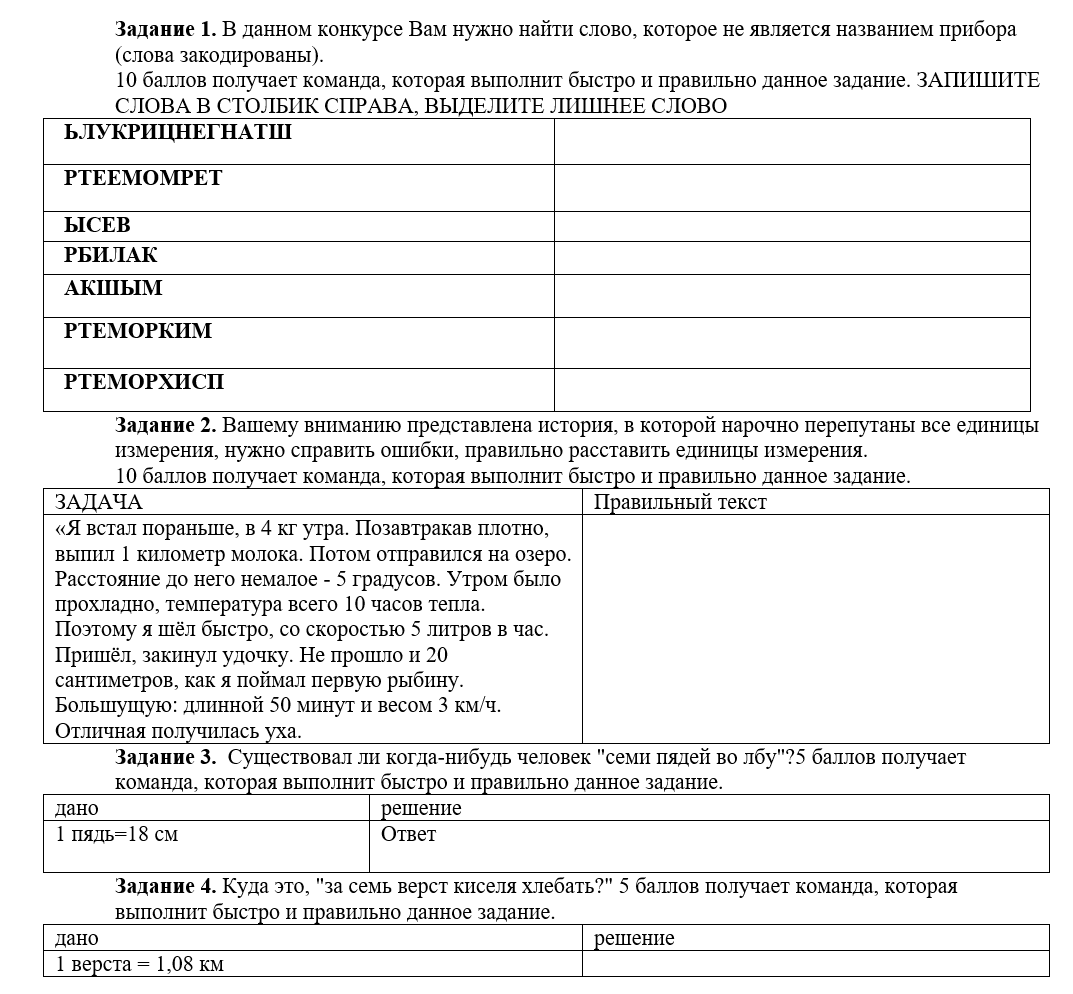 Задание для определения 1 места
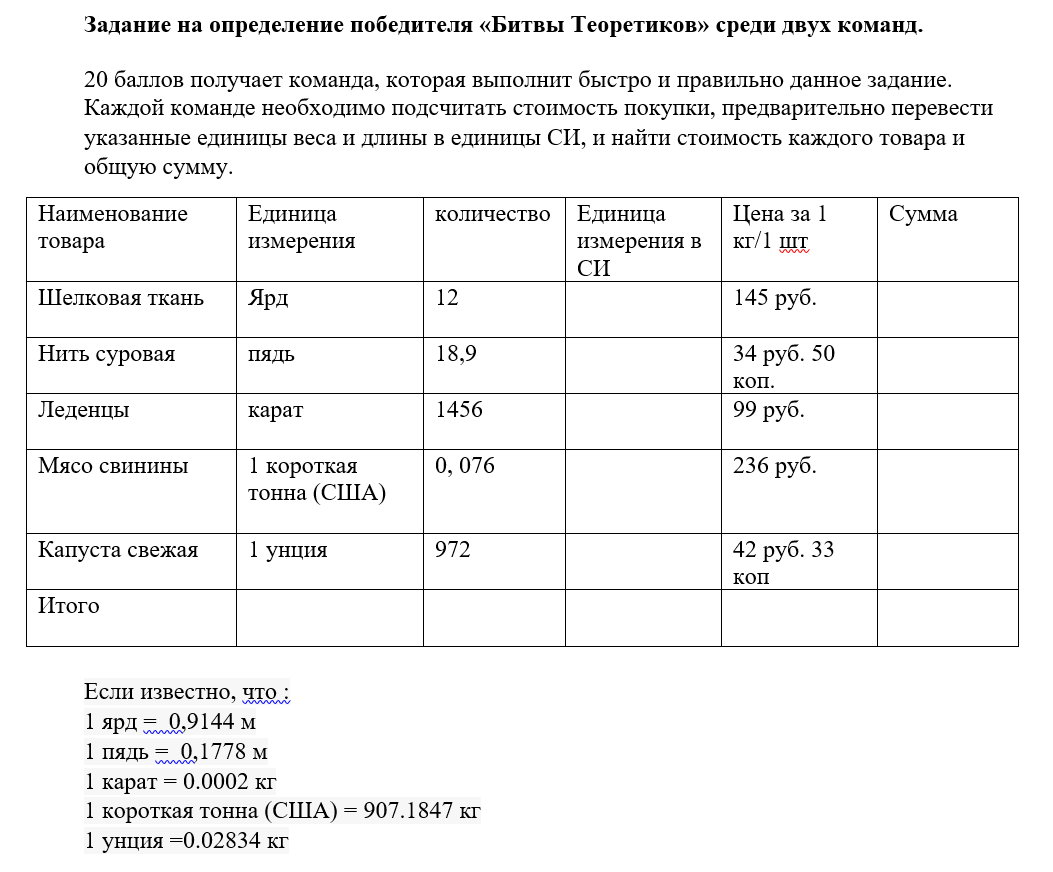 Подведение итогов
Вручение дипломов победителям!
наукаоб измерениях, методах и средствах обеспечения их единства и требуемой точности
ОТВЕТ
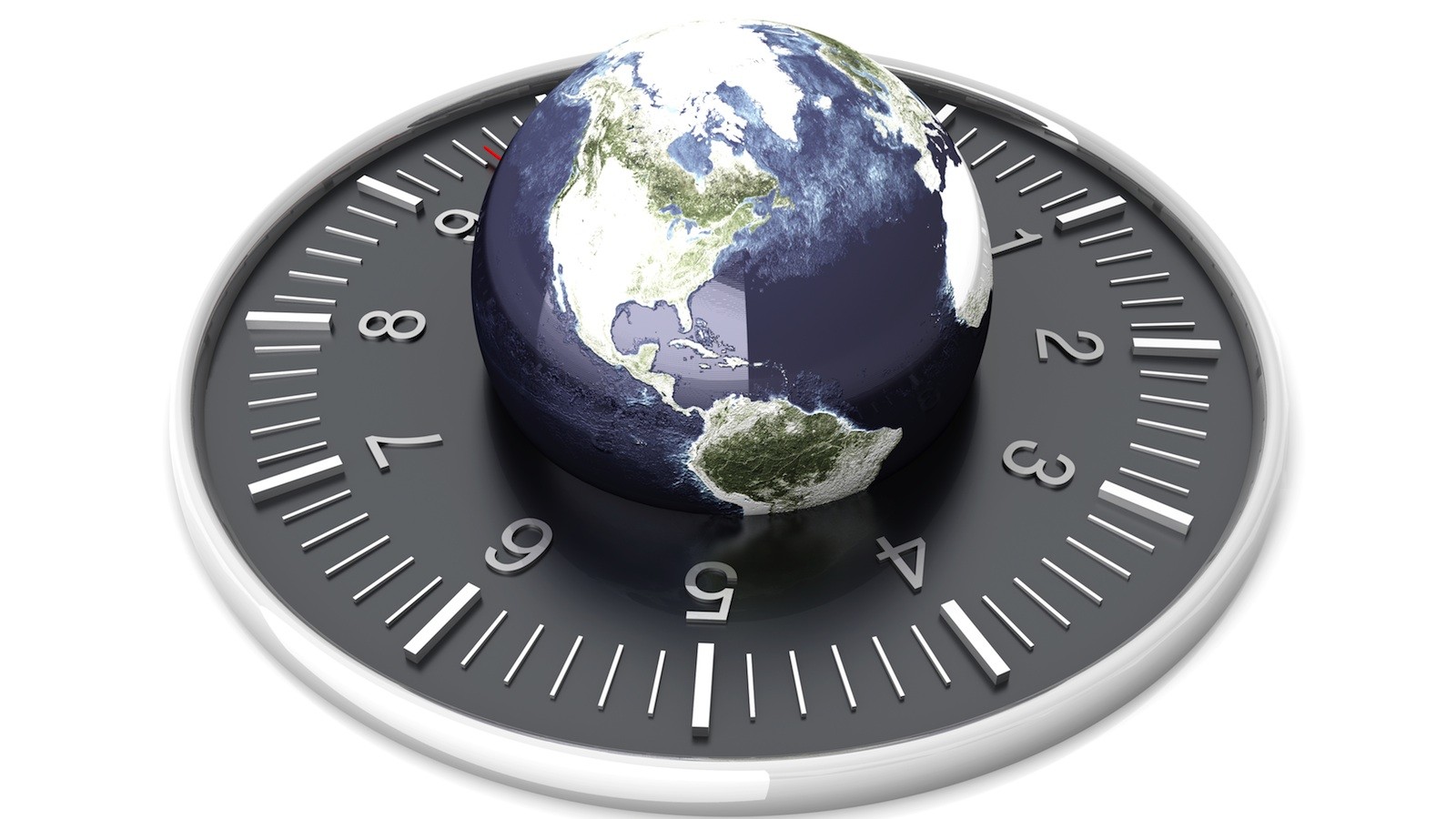 Метрология
Метрология, занимающаяся вопросами практического применения в различных сферах детальности результатов теоретических исследований, называется
ОТВЕТ
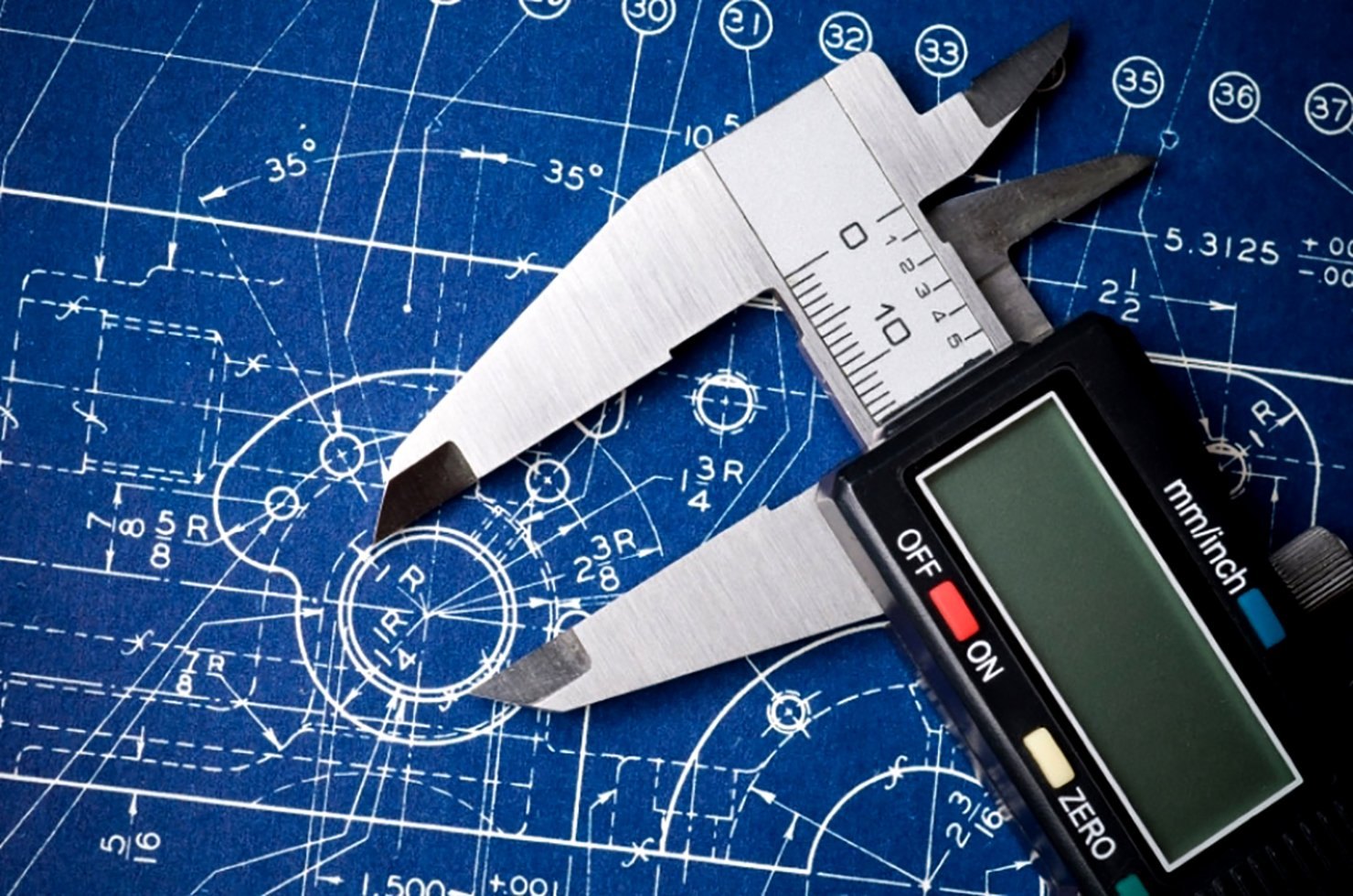 Прикладная метрология
Средство измерения, предназначенное для воспроизведения и (или) хранения физической величины одного или нескольких заданных размеров, значения которых известны с необходимой точностью, называется
ОТВЕТ
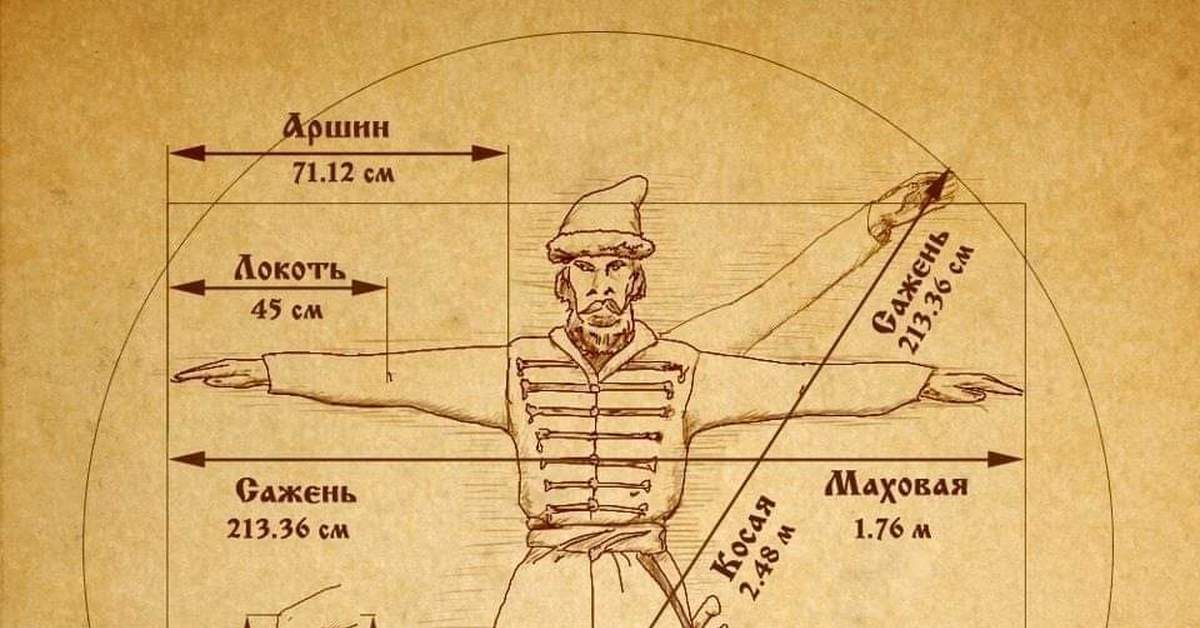 Мера
Отклонение результатов измерений от истинного (действительного) значения называется
ОТВЕТ
Погрешность
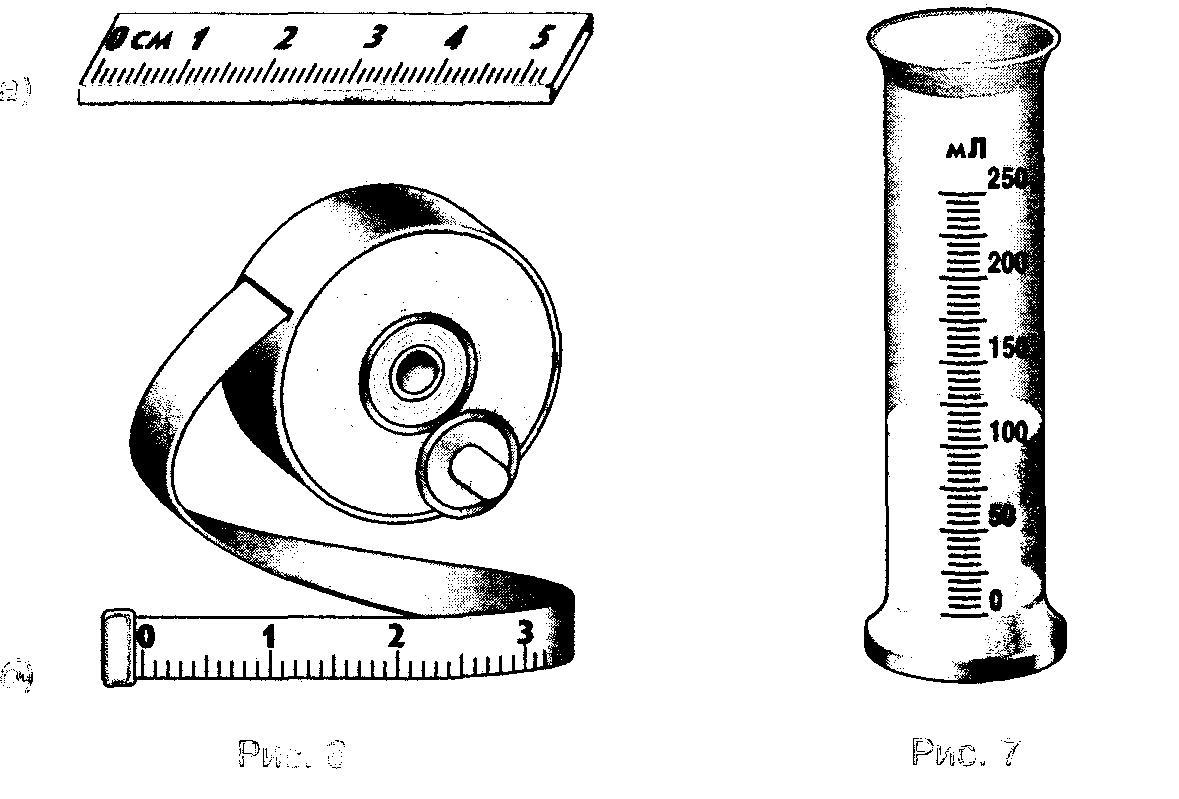 Совокупность операций, выполняемых органами государственной службы с целью определения и подтверждения соответствия средства измерений установленным техническим требованиям
ОТВЕТ
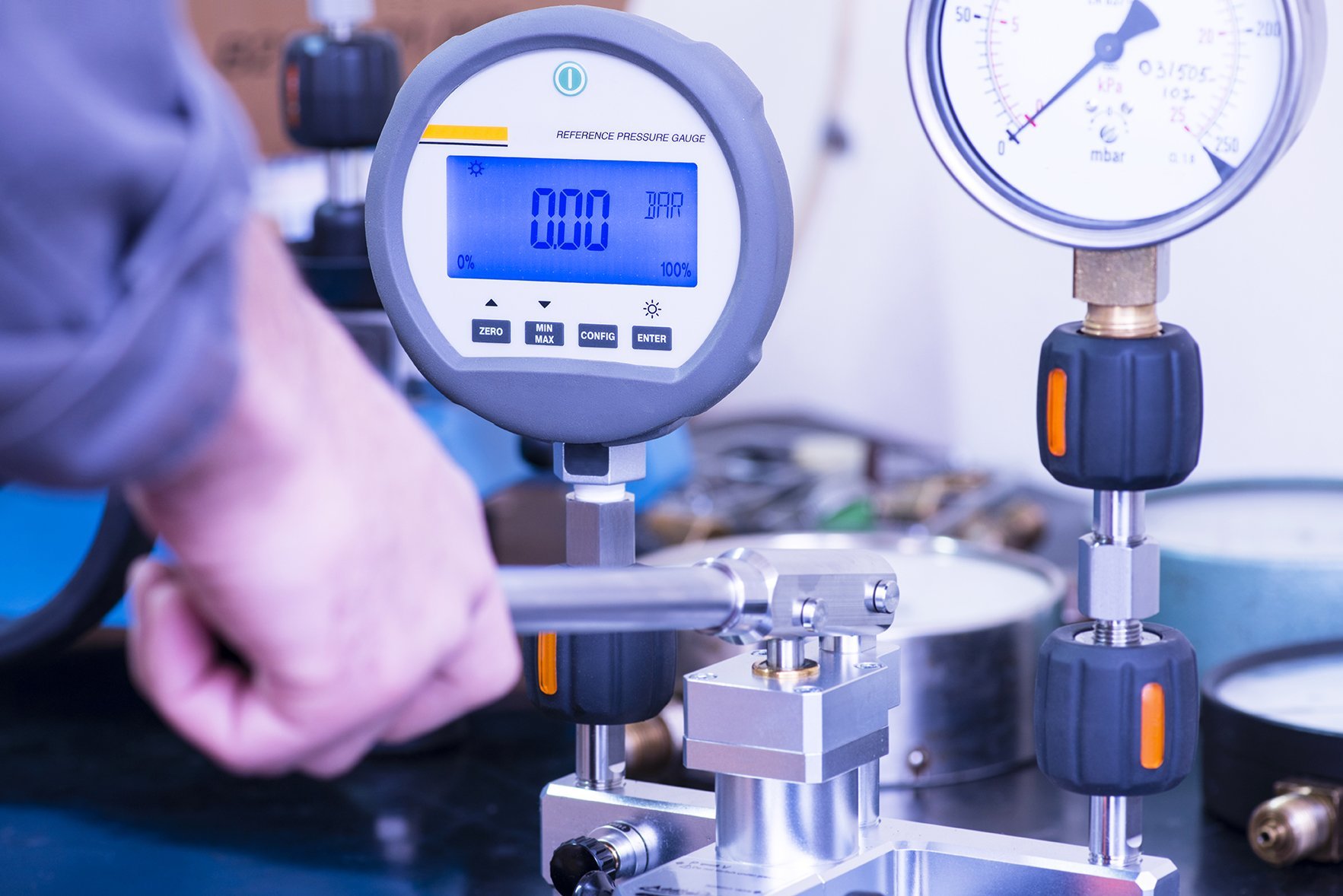 Проверка средств измерений
Объектами стандартизации являются
ОТВЕТ
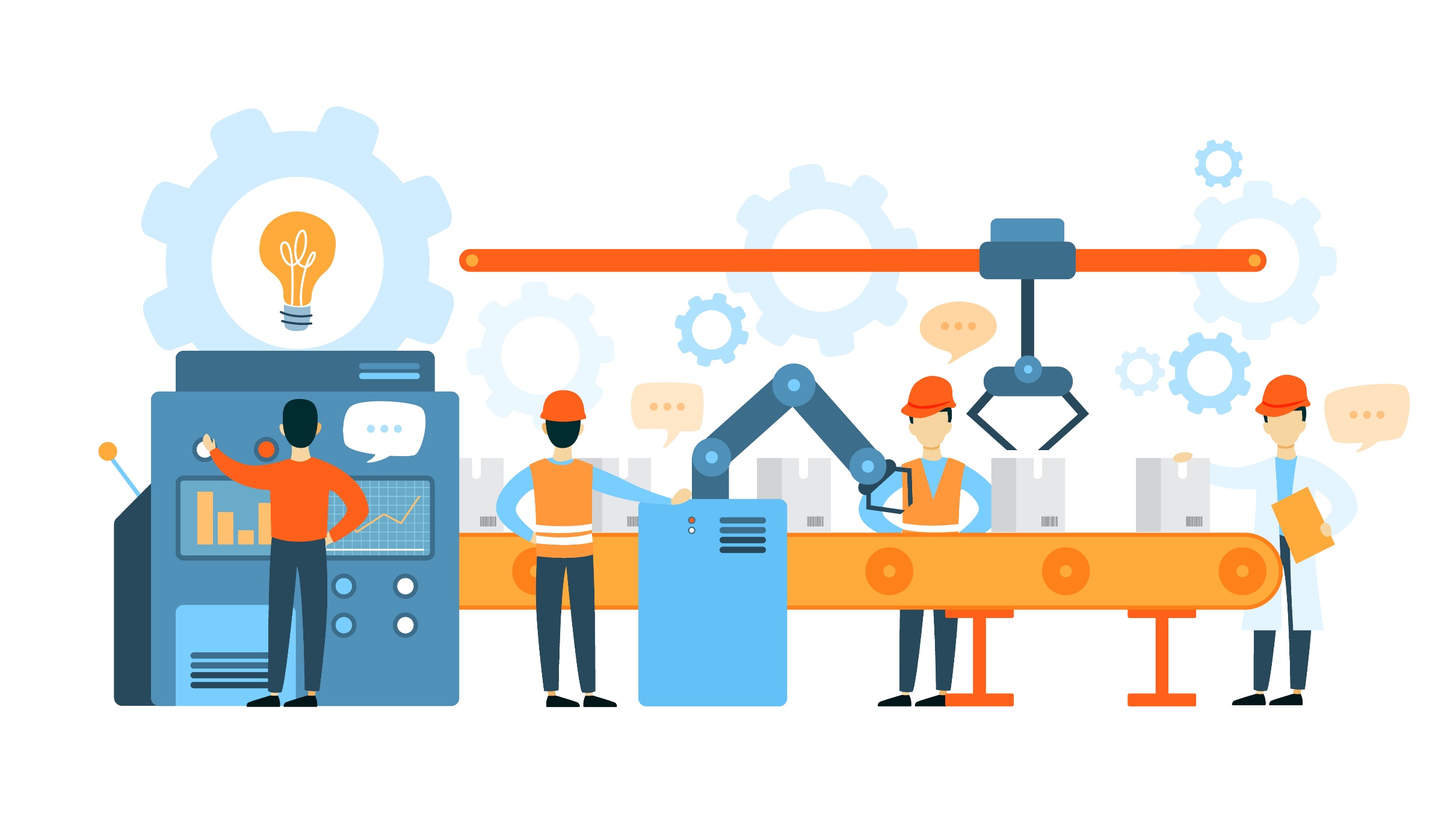 Процесс,
продукция
Федеральный закон РФ «О техническом регулировании» пришел на смену Федеральному закону РФ
ОТВЕТ
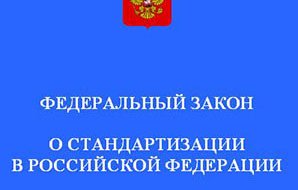 «О стандартизации»
Маркировка продукции знаком соответствия государственных стандартов является процедурой
ОТВЕТ
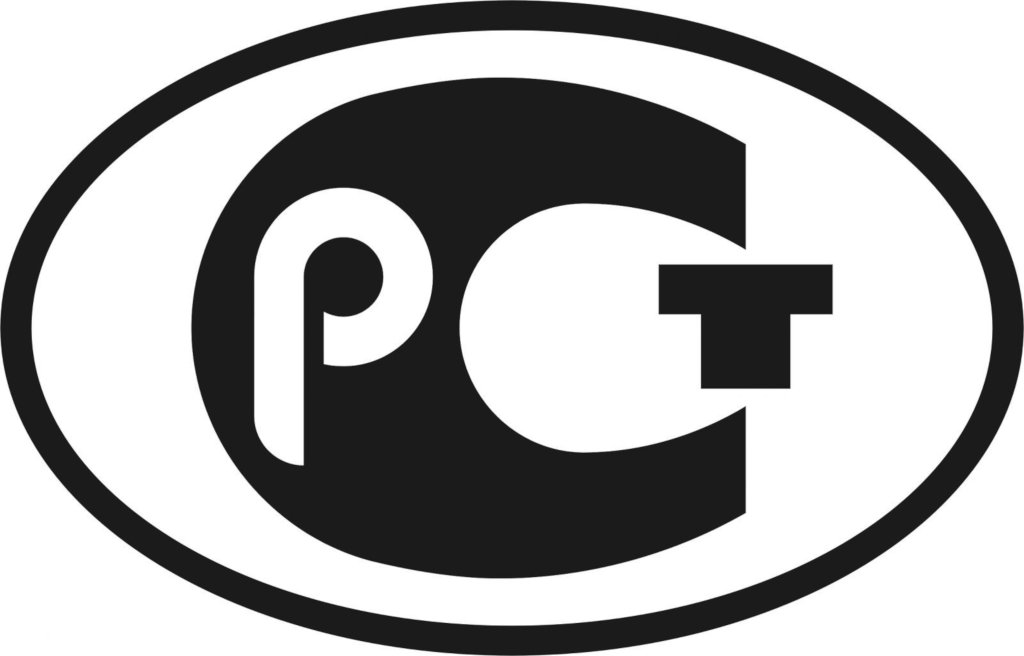 Добровольной
Документ, в котором в целях добровольного многократного ис­пользования устанавливаются характеристики продукции, прави­ла осуществления и характеристики процессов производства, эксплуатации, хранения, перевозки, реализации и утилизации, выполнения работ или оказания услуг
ОТВЕТ
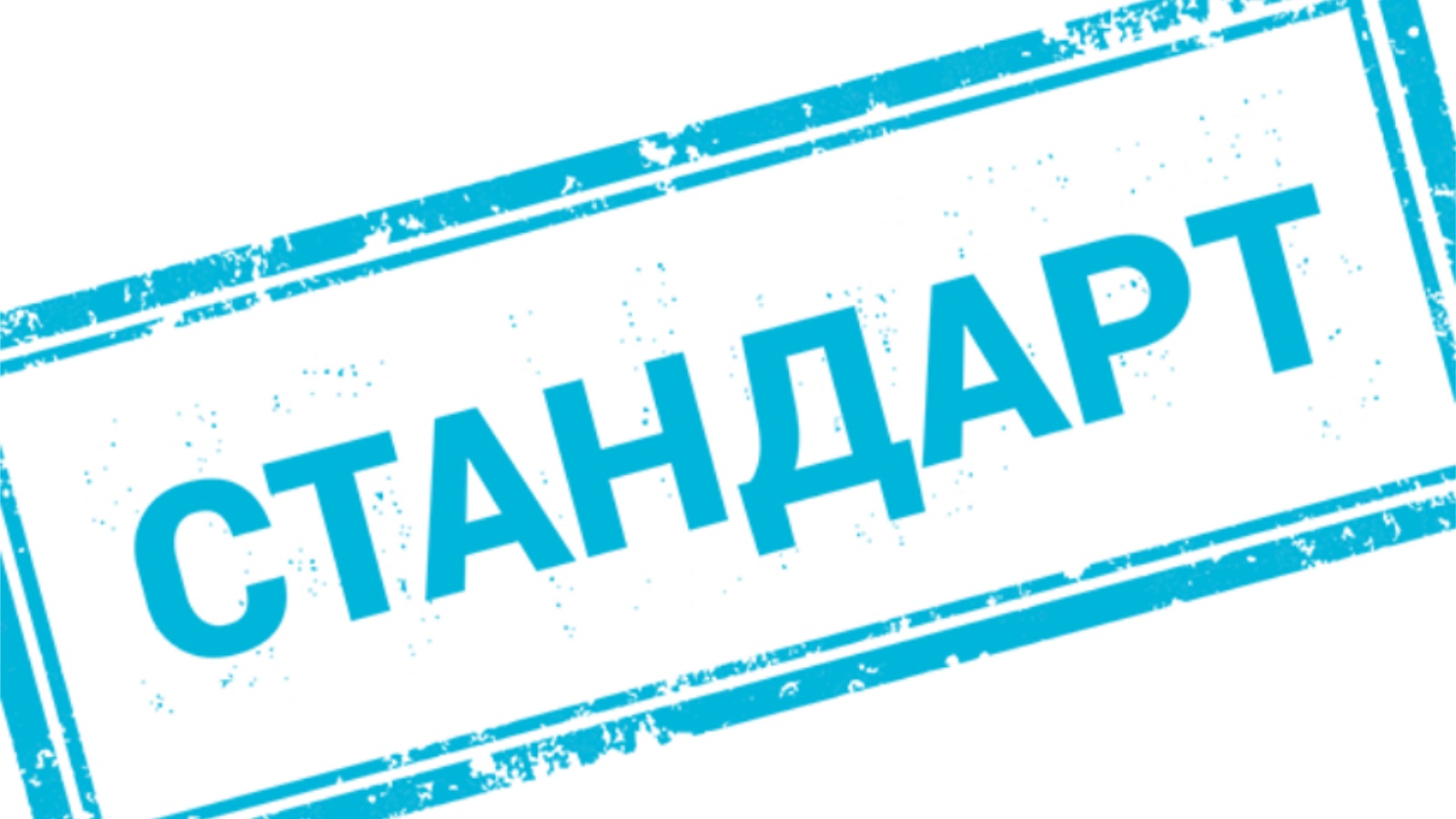 Как называются (в соответствии с Федеральным законом «О тех­ническом регулировании») работы по установлению тождественности характеристик продукции ее существенным признакам
ОТВЕТ
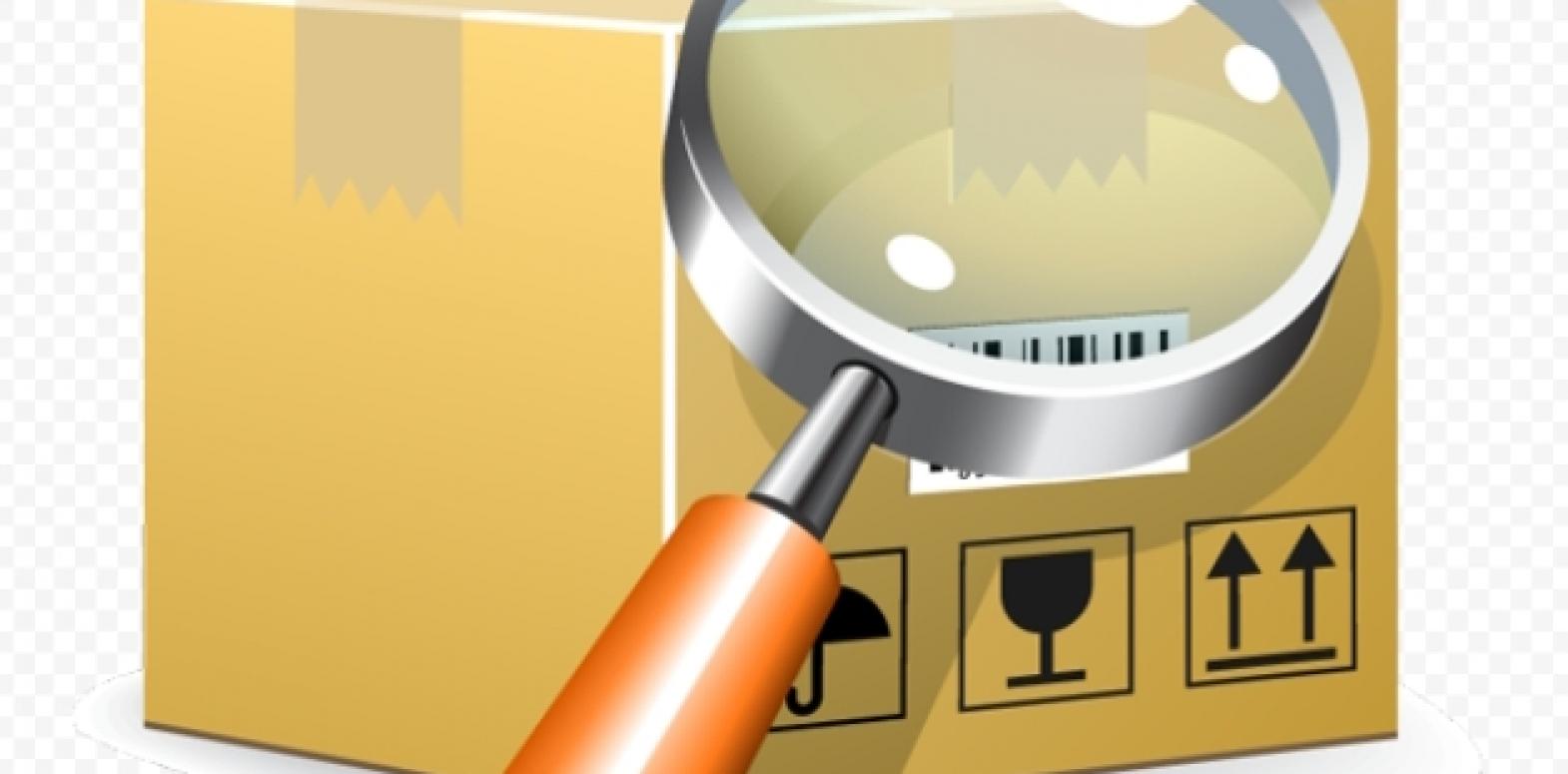 Идентификация продукции
Документальными свидетельствами соответствия качества выпускаемой продукции являются…(сертификат, декларация)ИЛИТермин «сертификация» в переводе с латинского означает
ОТВЕТ
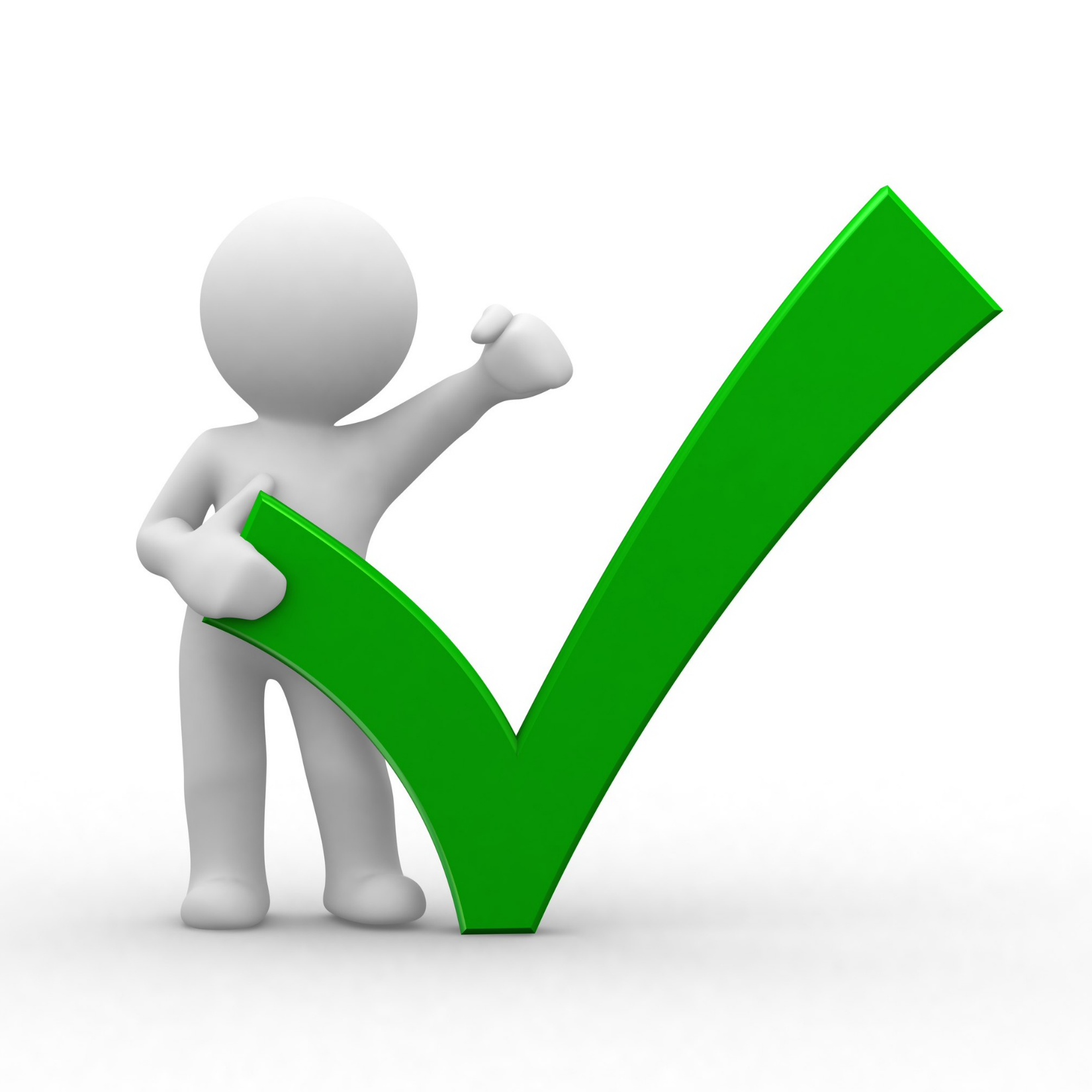 Сделано верно
Прямое или косвенное определение соблюдения требований, предъявляемых к объекту, называется…
ОТВЕТ
Оценка соответствия
Номенклатура продукции (услуг), подлежащей обязательной сертификации определяется Законом:
ОТВЕТ
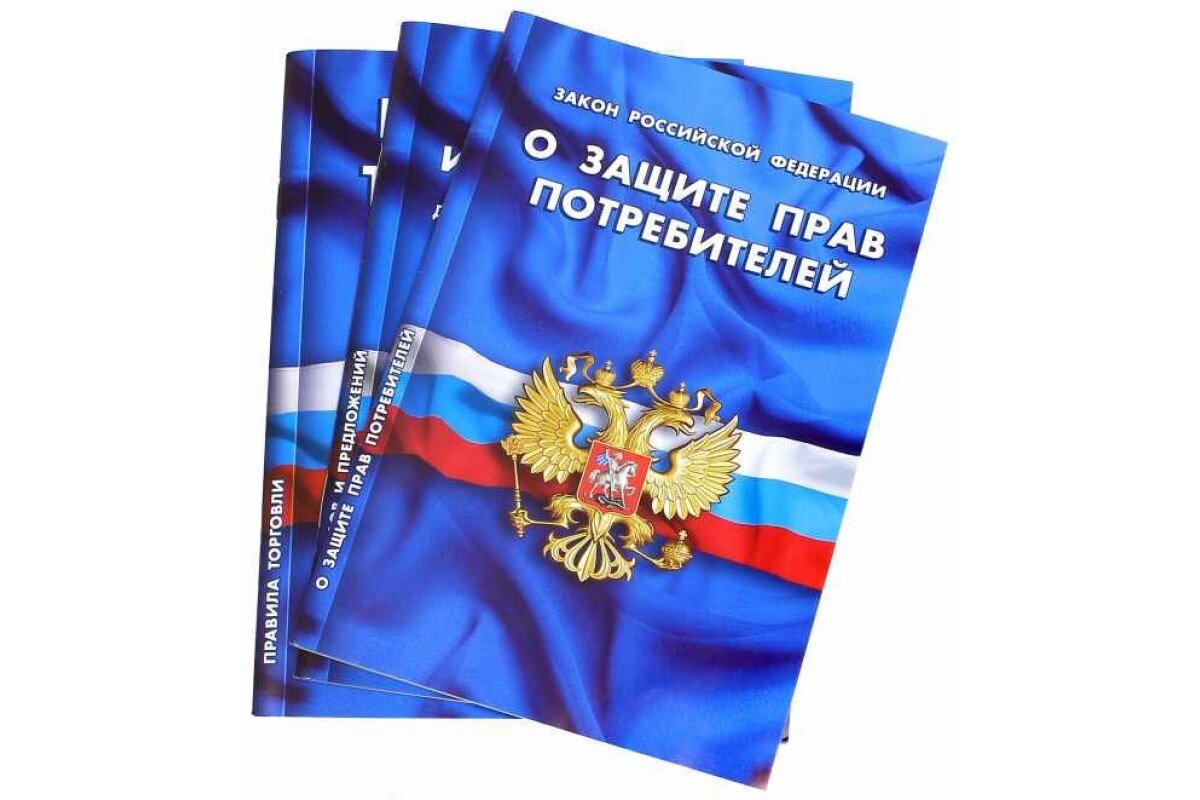 «О защите прав потребителей»
Обозначение, служащее для информирования приобретателей о соответствии объекта сертификации требованиям системы добровольной сертификации или национальному стандарту
ОТВЕТ
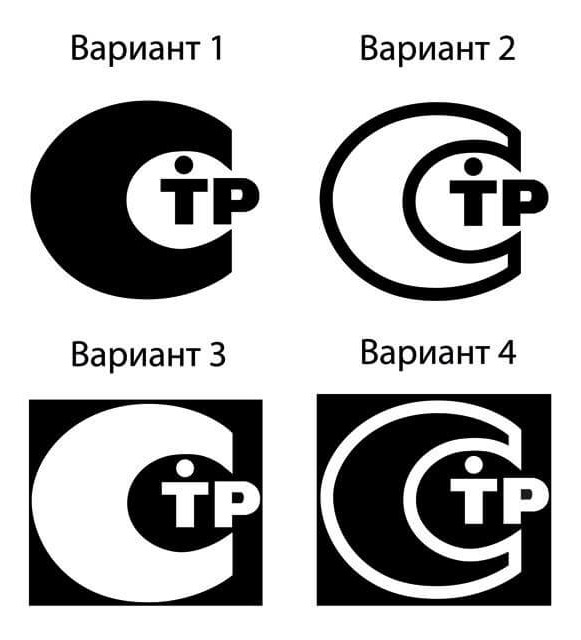 Знак обращения на рынке
Юридическое лицо или индивидуальный предприниматель, аккредитованные в установленном порядке для выполнения работ по сертификации
ОТВЕТ
Орган посертифи­кации
Какие требования должны устанавливаться в технических рег­ламентах с учетом степени риска причинения вреда
ОТВЕТ
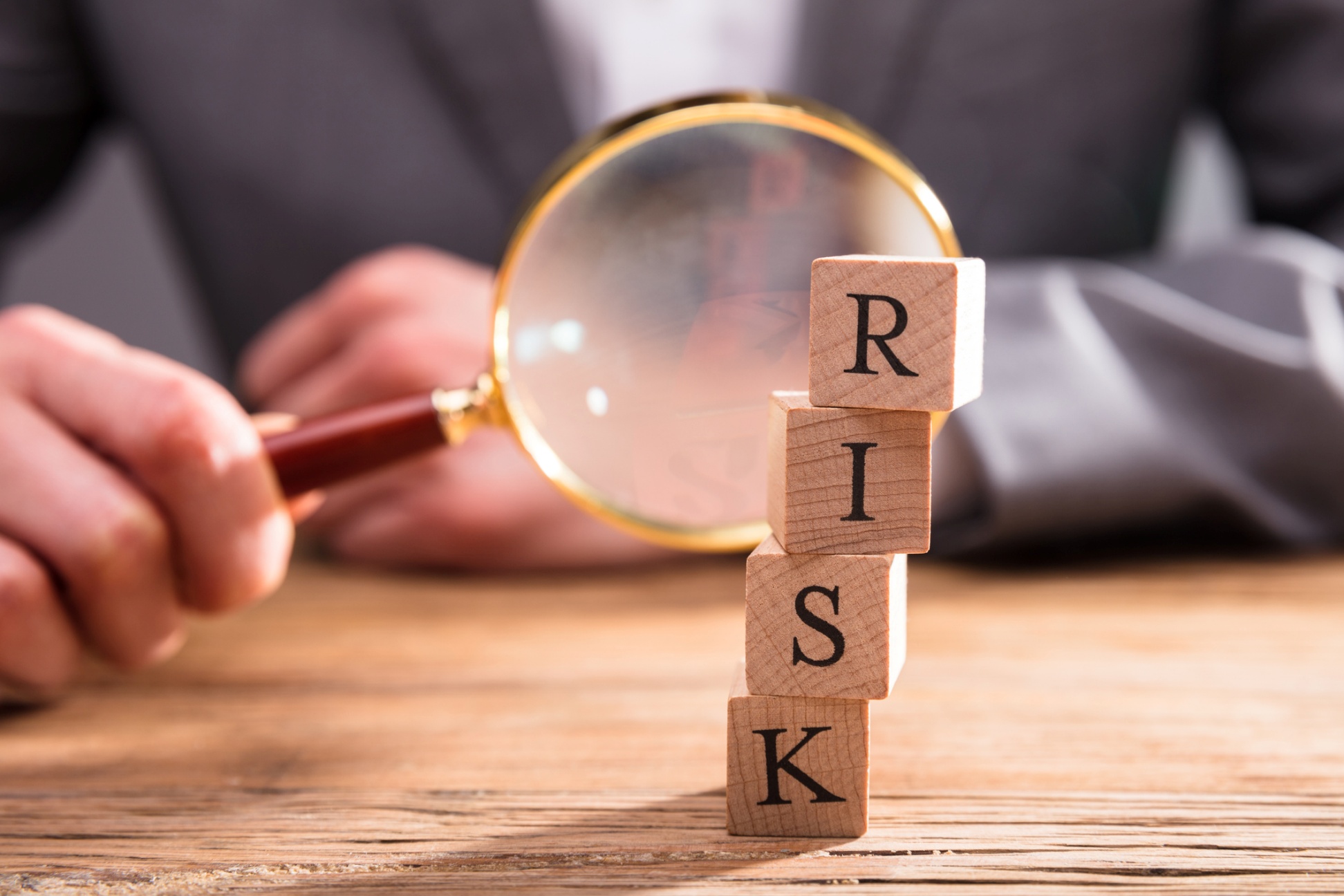 Минимально необходимые
Как называется форма подтверждения соответствия продук­ции требованиям технических регламентов?
ОТВЕТ
Декларирование соответствия
Каков порядок принятия технических регламентов
ОТВЕТ
Как Федеральный Закон
Документ, который принят международным договором Россий­ской Федерации, ратифицированным в порядке, установленном законодательством РФ, или федеральным законом, или указом Президента РФ, или постановлением Правительства РФ, и уста­навливает обязательные для применения и исполнения требова­ния к объектам технического регулирования
ОТВЕТ
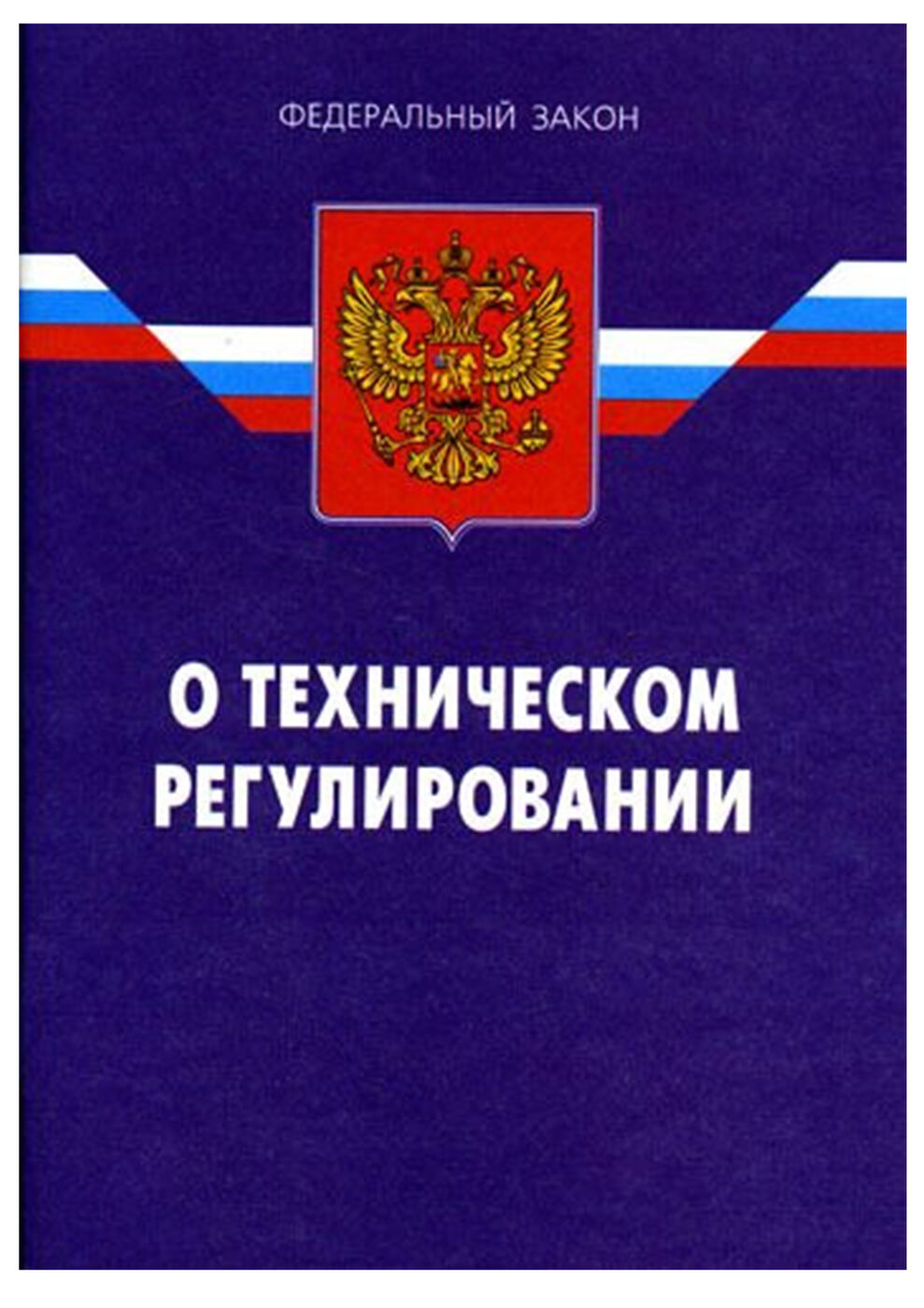 Технический регламент
Как в соответствии с Федеральным законом «О техническом ре­гулировании» называется проверка выполнения юридическим лицом или индивидуальным предпринимателем требований технических регламентов к продукции и процессам и принятие мер по результатам проверки
ОТВЕТ
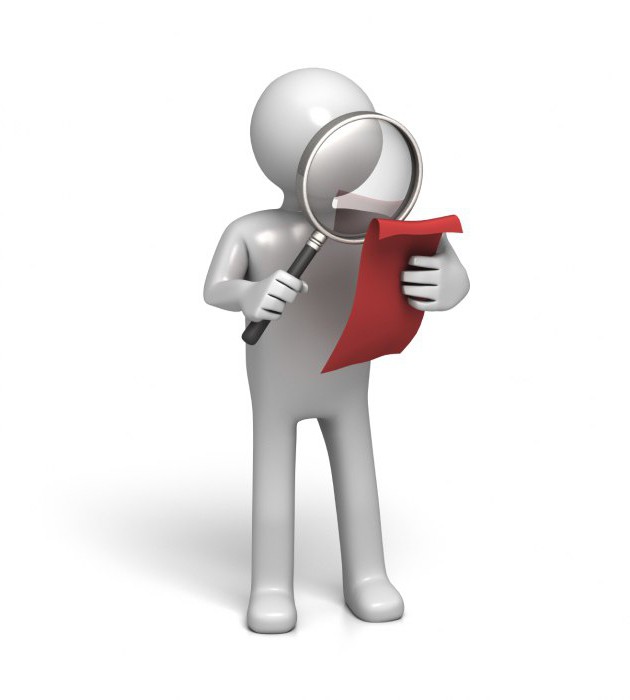 Контроль (надзор) за соблюдением требований технических регламентов